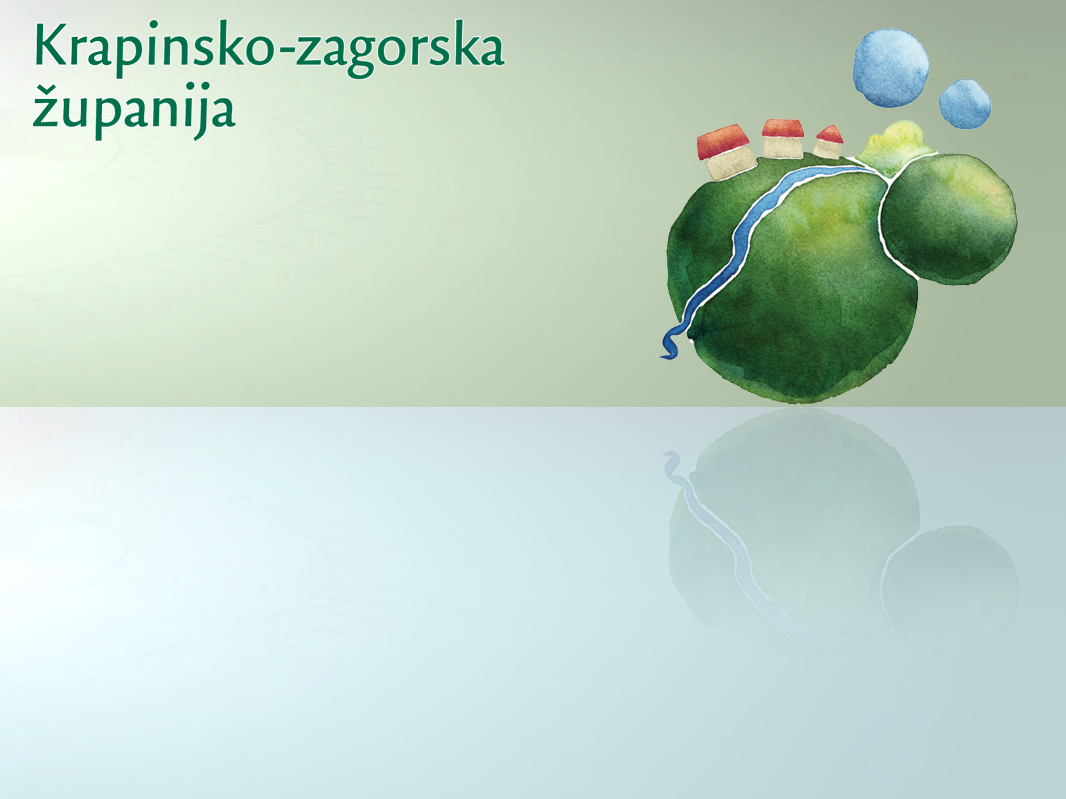 III.IZMJENE I DOPUNE PRORAČUNA KZŽ ZA  2022.
PROSINAC 2022. 					VODIČ  ZA GRAĐANE
ŠTO JE PRORAČUN?
Proračun je temeljni financijski dokument u kojem su iskazani svi planirani godišnji prihodi i primici te rashodi i izdaci. 

Proračun se odnosi na fiskalnu godinu koja prestavlja razdoblje od 12 mjeseci – od 1. siječnja do 31. prosinca.

Temeljni propis kojim su regulirana sva pitanja vezana uz proračun je Zakon o proračunu (Narodne novine , 144/21, dalje: Zakon)
ŠTO JE REBALANS?

Proračun se kao temeljni financijski dokument sukladno Zakonu i propisima može mijenjati tijekom godine kako bi svojim izmjenama i dopunama pratio provođenje svih aktivnosti i projekata u Županiji.

Te promjene uvriježeno se nazivaju Rebalansom

Sam Rebalans donosi se na isti način kao i Proračun
KAKO SE DONOSI REBALANS?

Rebalans  donosi predstavničko tijelo – Županijska skupština Krapinsko-zagorske županije.
Razlozi III. izmjene Proračuna


uplata sredstava iz Ministarstva poljoprivrede–sanacija šteta od tuče –poljoprivrednici, gospodarstvo i prometna infrastruktura

zbog potrebe za predfinanciranjem EU projekata za proračunske korisnike

radi korekcije rashoda sukladno realizaciji projekata
Planirani proračun Krapinsko-zagorske županije 
zajedno s proračunskim korisnicima

1.226.468.572,64 kn 
(+ 16.912.054,60 kn  kn ili 1%;
prethodni plan 1.209.556.518,04 kn)
Planirani proračun 
Krapinsko-zagorske županije 
bez proračunskih korisnika  

252.030.168,33 kn
(-16.537.929,86  kn ili 6%;
prethodni plan 268.568.098,19 kn)
Promjene na prihodovnoj strani Proračuna
u mln. kn
PRIHODI (-16,5 mln kn)

+ 3,4 → Ministarstvo- 
 +2,0 →  primici-revolving
 +0,5 → opći prihodi i primici

- 19,4 → Ministarstvo- prijenos EU
   -2,5 → Hrvatske vode
   -0,3 → projekti EU
   -0,2 → JLS
   -0,1 → donacije, posebne namjene
  - 0,1→ Fond- povećanje tekućih pomoći
Promjene na rashodovnoj strani Proračuna
u mln. kn
-0,1 mln  → Ured župana i Žup. Skupština
(troškovi protokola i projekt za „Za mlade u Zagorju”)
+ 1,4 mln → UO za gospodarstvo,poljoprivredu, turizam, promet i kom. infr.    
           Poljoprivreda  +5,2 mln (sanacija šteta od tuče, tekući   
                    projekti u poljoprivredi, manifestacije i sajmovi)
           Kom.infrastruktura  -1,7 mln (Hrvatske vode za ŽUC)
Promet -0,8 mln (sufinanciranje javnog prijevoza, sufinanciranje IPZP)
Gospodarstvo  -1 mln (regres kamate, usklada projekta Hypokrat)
+ 0,5 mln → UO za financije i proračun
Rashodi za zaposlene +0,45 mln, 
otplata kredita-odgođena plaćanja +0,05 mln
-1,8 mln → UO za prostorno uređenje, gradnju i zaštitu okoliša 
(prijenos sredstava za sanaciju šteta od potresa u UO za obrazovanje-PŠ Laz Bistrički)
-8,1 mln→ UO za zdravstvo,soc.politiku,civil. društvo i mlade         
           Novi početak -4,5 mln, 
NBO Kr.Toplice -3,9 mln, 
SB Kr.Topl –PTD +0,2 mln,
Udruge i mladi +0,1 mln
-10,1 mln UO  za obrazovanje,kulturu, šport i tehn. Kulturu
          Receza (revolving) +2,1 mln, 
          MFR škole +0,7 mln
RCKTU +0,5 mln (trafostanica),
PŠ Gorjakovo +0,5 mln ,  
sufinanciranje nabave radnih bilježnica +0,3 mln,
Dvorana RCKTU -6 mln,
EO M. Bistrica -3,4 mln,    
EO Kr.Toplice -2,4 mln, 
EO Bedekovčina -1,1 mln,  
EO Tuhelj -1 mln, 
Baltazar -0,3 mln

+0,35 mln  UO za opće i zajedničke poslove
Nabava opreme (promjena izvora)-vlastiti

+1,3 mln UO za javnu nabavu i EU fondove
          Fond solidarnosti –vraćanje u ispravno radno 
                   stanje infrastrukture-potres + 4 mln,
                   izgradnja COO Kr. Toplice - 2mln,
ZEZ -0,35 mln, 
dogradnja SB Kr.Toplice - 0,1 mln, 
dogradnja SB St.Toplice - 0,1 mln, 
promocija EU projekata - 0,13 mln
KONTAKT
TEL: +385 49 329 111
FAX: +385 49 329 255
Magistratska 1
49 000 Krapina
PRATITE NAS:
Na službenim internetskim stranicama: https://www.kzz.hr
Na službenom Youtube kanalu: https://www.youtube.com/user/zagorjehr
Pravo na pristup informacijama: https://kzz.hr/pristup-informacijama